EPI-Hi Sensor System
MW  14 Oct 2013
SPP/ISIS PDR: EPI-Hi Sensor Draft Slides
1
Outline
 requirements
 system overview (?)
 detector telescopes
 measurement capabilities
 energy range and resolution
 fields of view and angular sectoring
 species coverage / composition
 cadences
 dynamic range in particle intensities
 expected performance compared with requirements
 maturity of design
 system testing approach
 summary
need to update outline to reflect slides that follow
MW  14 Oct 2013
SPP/ISIS PDR: EPI-Hi Sensor Draft Slides
2
EPI-Hi Measurement Requirements
Protons and Heavy Ions
 energy range: 1 MeV/nuc (TBR) to ≥50 MeV/nuc
 energy binning: ≥6 bins per decade
 cadence: at least energy bin with time resolution of 5 s or better
 FoV: ≥π/2 sr in sunward and anti-sunward hemipsheres (incl. 10° from S/C-Sun line)
 angular sectoring: ≤30° sector width
 composition: at least H, He, C, O, Ne, Mg, Si, Fe, 3He
 species resolution: FWHM ≤ 0.5 (TBR) × separation from nearest abundant neighbor
 max intensity: up to 10% (TBR) of upper limit proton spectrum from EDTRD
Electrons
 energy range: 0.5 MeV (TBR) to ≥3 MeV
 energy binning: ≥6 bins per decade
 cadence: at least energy bin with time resolution of 1 s or better
 FoV: ≥π/2 sr in sunward and anti-sunward hemipsheres (incl. 10° from S/C-Sun line)
 angular sectoring: ≤45° sector width
 max intensity: up to 10% (TBR) of upper limit electron spectrum from EDTRD*
*Note: upper limit electron spectrum not yet specified in EDTRD
MW  14 Oct 2013
SPP/ISIS PDR: EPI-Hi Sensor Draft Slides
3
EPI-Hi Sensor System Overview
Sensor Approach:
 all sensor elements are silicon solid state detectors
 multiple detector telescopes to provide large energy range and sky coverage
 some telescopes double ended to increase sky coverage
 detector segmentation to provide angular sectoring and adjustable geometrical factor
Heritage:
 numerous energetic particle instruments over the past 40 years
 direct predecessor:  STEREO/LET & HET
Key Differences:
 thinner detectors and windows to reduce energy threshold
 compact telescope designs to reduce saturation at high particle intensities and backgrounds at low intensities
MW  14 Oct 2013
SPP/ISIS PDR: EPI-Hi Sensor Draft Slides
4
EPI-Hi Block Diagram
3 detector telescopes:
 one double-ended low-energy telescope (LET1)
 one single-ended low-energy telescope (LET2)
 one double-ended high-energy telescope (HET)
 all sensor elements are ion-implanted silicon solid-state detectors
 signals from each telescope processed by an individual electronics board
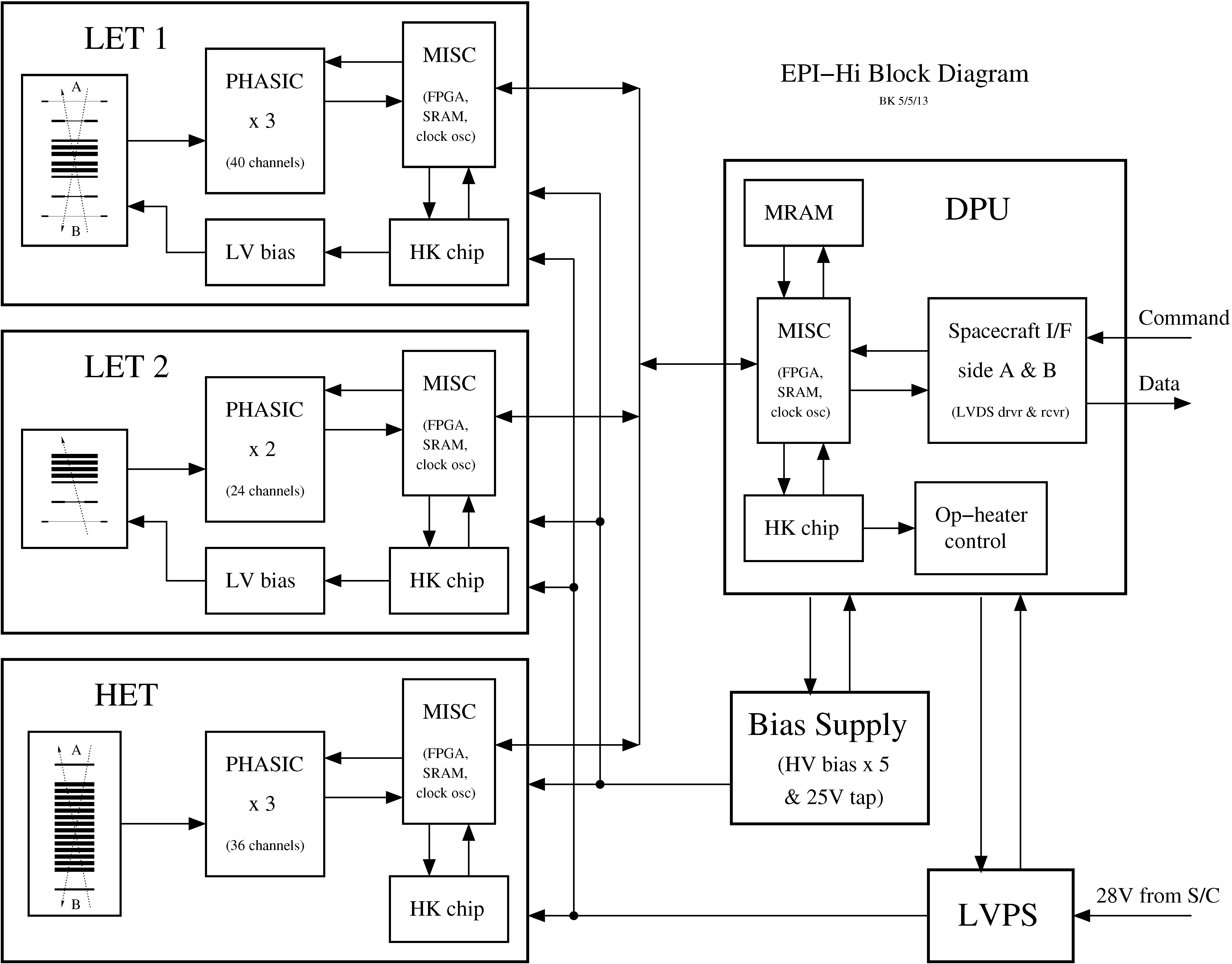 MW  14 Oct 2013
SPP/ISIS PDR: EPI-Hi Sensor Draft Slides
5
Low-Energy Telescopes: LET1 and LET2
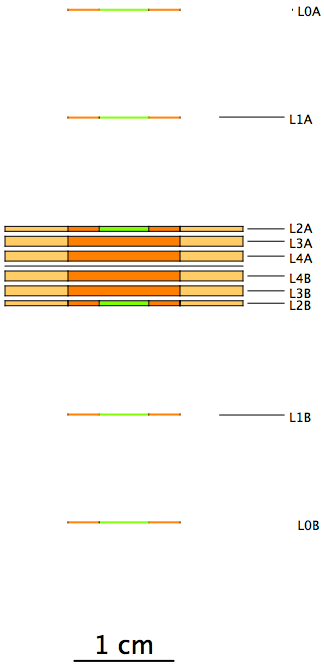 Energy Range
Stack Thickness through L4B: 3.5 mm of Si
highest stopping energies:
 H & He: ~25 MeV/nuc
 C: ~45 MeV/nuc
 Fe: ~100 MeV/nuc
 e: ~1.3 MeV

Front Detector Thickness: 12 μm Si
Combined window thicknesses: 3 μm Si equiv.
energies to penetrate windows + first detector:
 H:  ~1.0 MeV
 He: ~0.9 MeV/nuc
 C: ~1.3 MeV/nuc
 Fe: ~1.5 MeV/nuc
 e: ~0.4 MeV (penetration to L3)
HET2 is single ended and identical to HET1 down through L3B
Need to replace figure with version that includes inactive elements (windows, housing, etc.)
MW  14 Oct 2013
SPP/ISIS PDR: EPI-Hi Sensor Draft Slides
6
High-Energy Telescope: HET
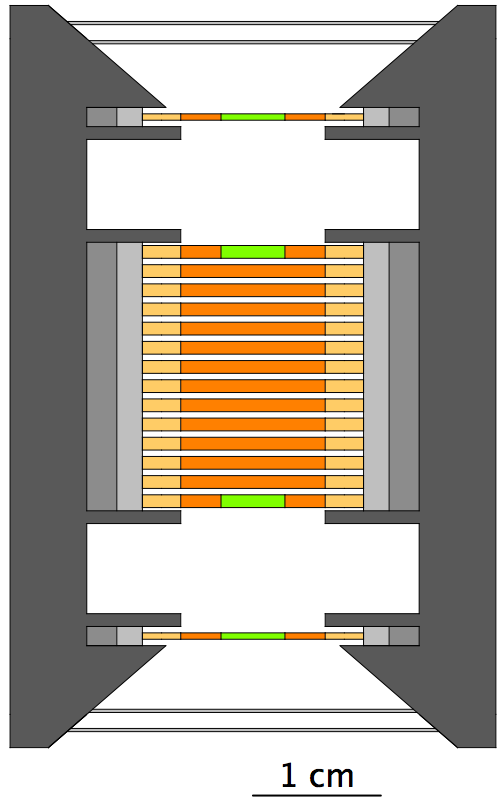 Energy Range
Stack Thickness: 15 mm of Si
highest stopping energies:
 H & He: ~55 MeV/nuc
 C: ~100 MeV/nuc
 Fe: ~230 MeV/nuc
 e: ~6 MeV

Front Detector Thickness: 0.5 mm Si
energies to penetrate windows + first detector:
 H & He: ~10 MeV/nuc
 C: ~18 MeV/nuc
 Fe: ~36 MeV/nuc
 e: ~0.4 MeV
colored regions:  active Si
grey colored:  inactive material
MW  14 Oct 2013
SPP/ISIS PDR: EPI-Hi Sensor Draft Slides
7
Solid State Detectors
Segmentation of Active Areas:
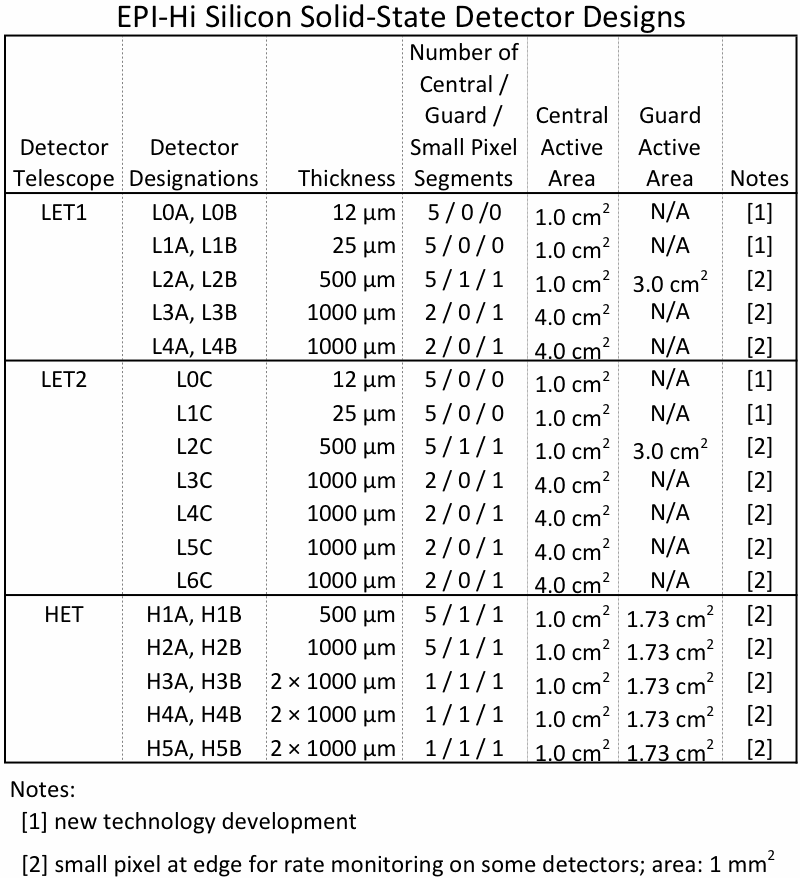 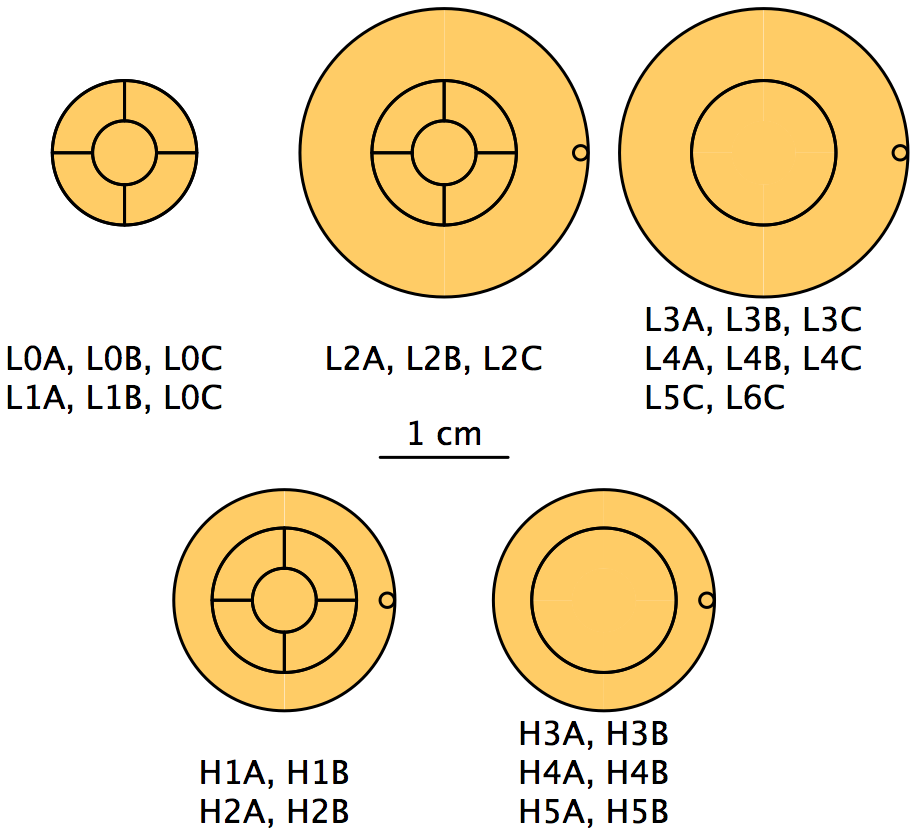 center
small pixel
guard
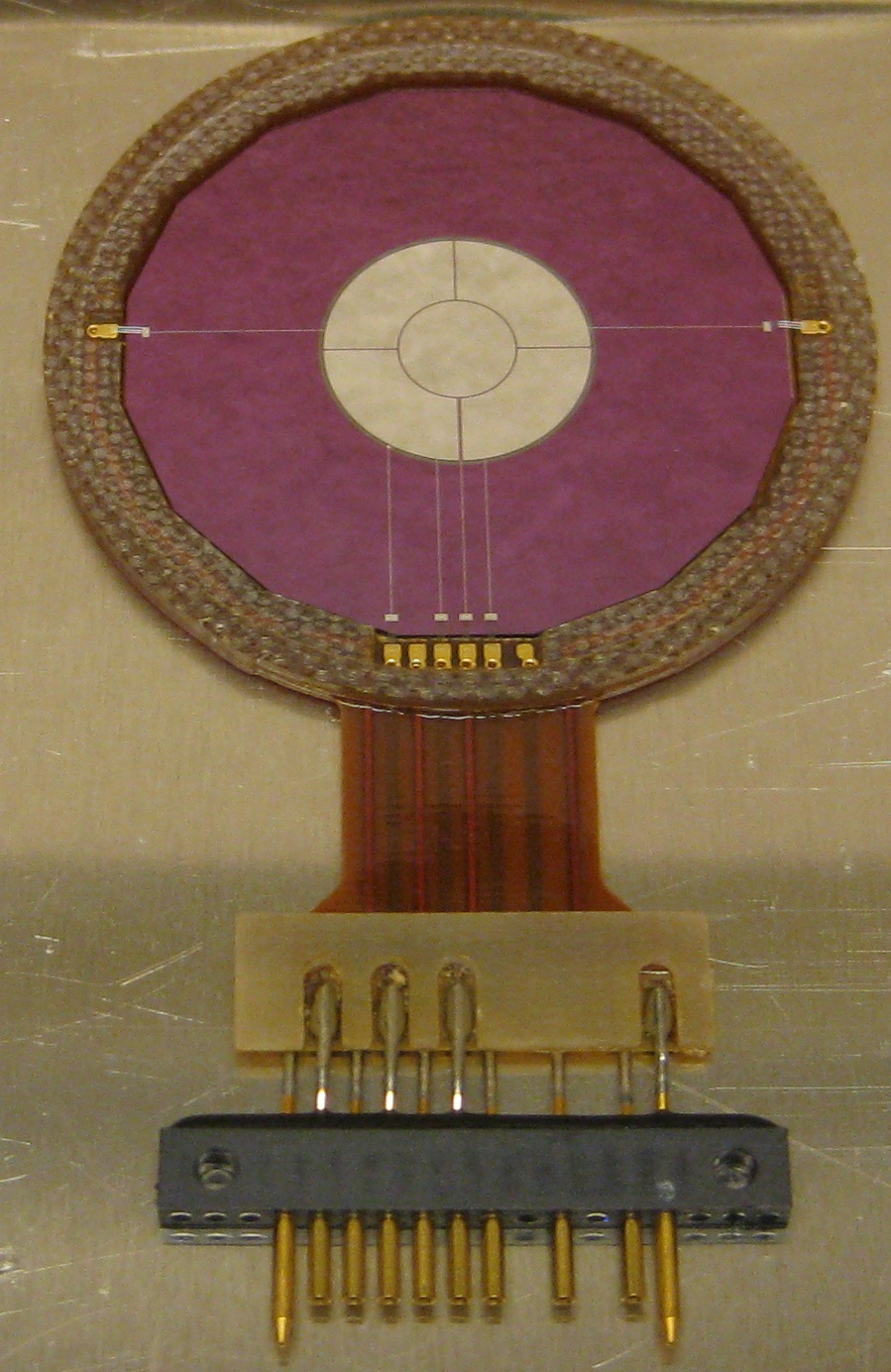 prototype L1 detector
MW  14 Oct 2013
SPP/ISIS PDR: EPI-Hi Sensor Draft Slides
8
Measurement Capabilities:
Species and Energy Coverage and Energy Binning
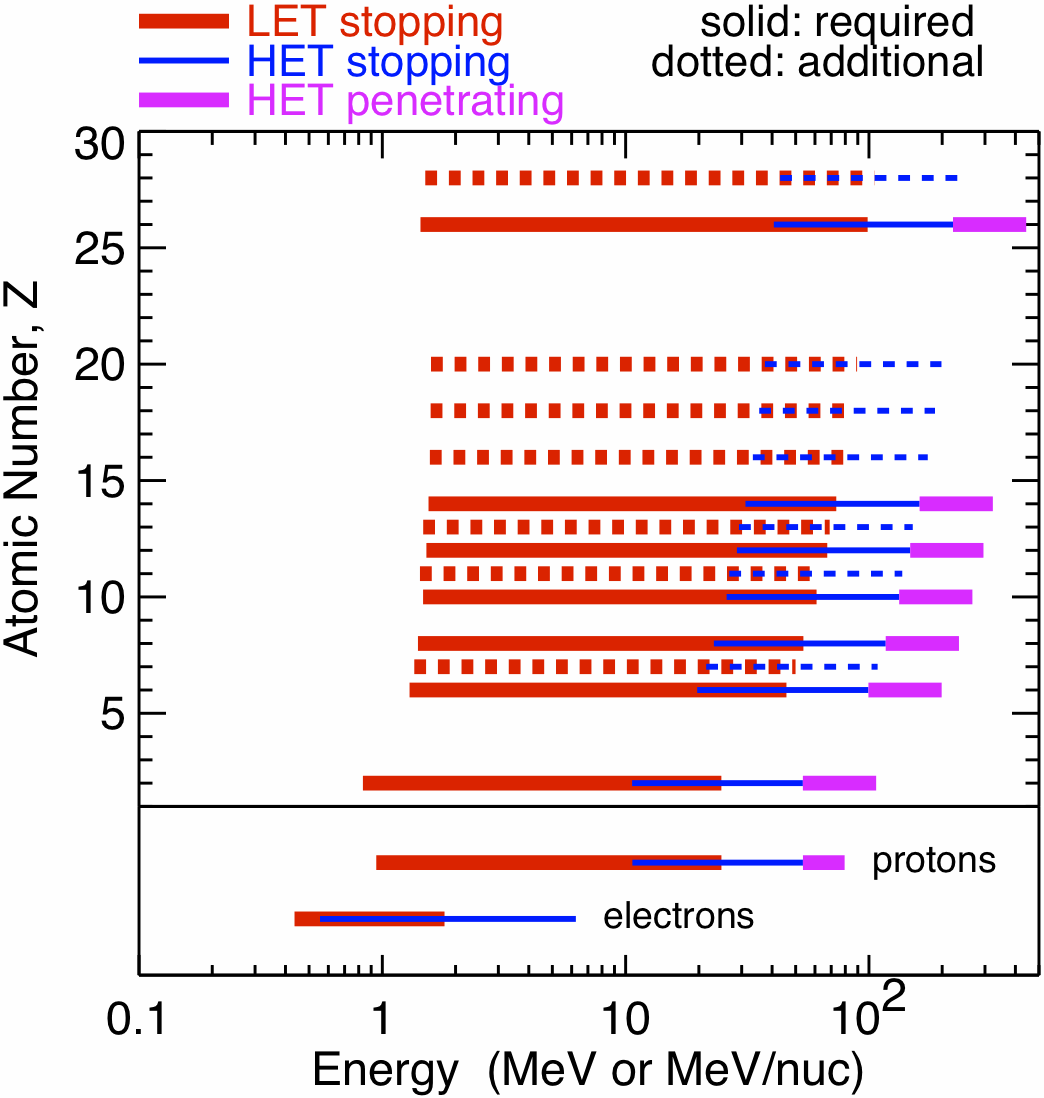 Rates are accumulated on board in logarithmically spaced energy bins of width of a factor of 2^½ or 2^¼
 Bin width of 2^½ corresponds to ~6.6 bins per decade
 Larger bins are used for some rates accumulated at the highest cadence (1 second) in order to increase statistically accuracy.
MW  14 Oct 2013
SPP/ISIS PDR: EPI-Hi Sensor Draft Slides
9
Measurement Capabilities:
Species Coverage / Elemental Composition
Energy loss measurements from the detector in which a particle stops (E’) and the preceding detector (ΔE) organize the data into distinct tracks for the various elements.
 Sector information is used to obtain mean thickness penetrated in the ΔE detector and make an on-board correction to the measured energies to optimize species resolution.
 Energy assigned on board includes energies measured in overlying detectors and calculated energy loss in windows.
Monte Carlo simulation of ion response.
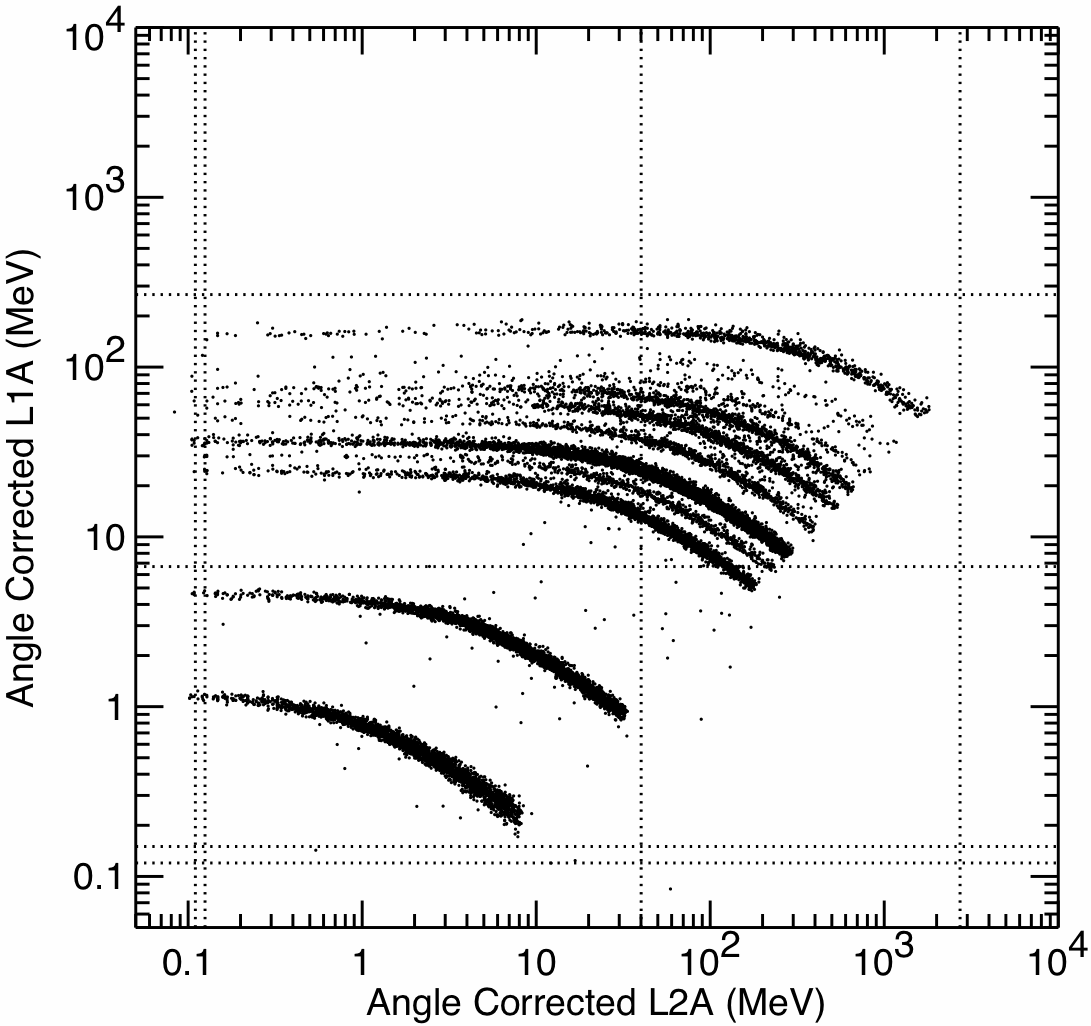 Example:
ΔE measured in L1A (25 μm)
E’ measured in L2A (500 μm)
all incidence directions included
Fe
Si
Ne
O
C
He
H
MW  14 Oct 2013
SPP/ISIS PDR: EPI-Hi Sensor Draft Slides
10
Measurement Capabilities:
Helium Isotope Identification
geometry defined by L0L1L2 coincidence (~1/4 of L1L2 geometry)
full geometry defined by L1L2 coincidence
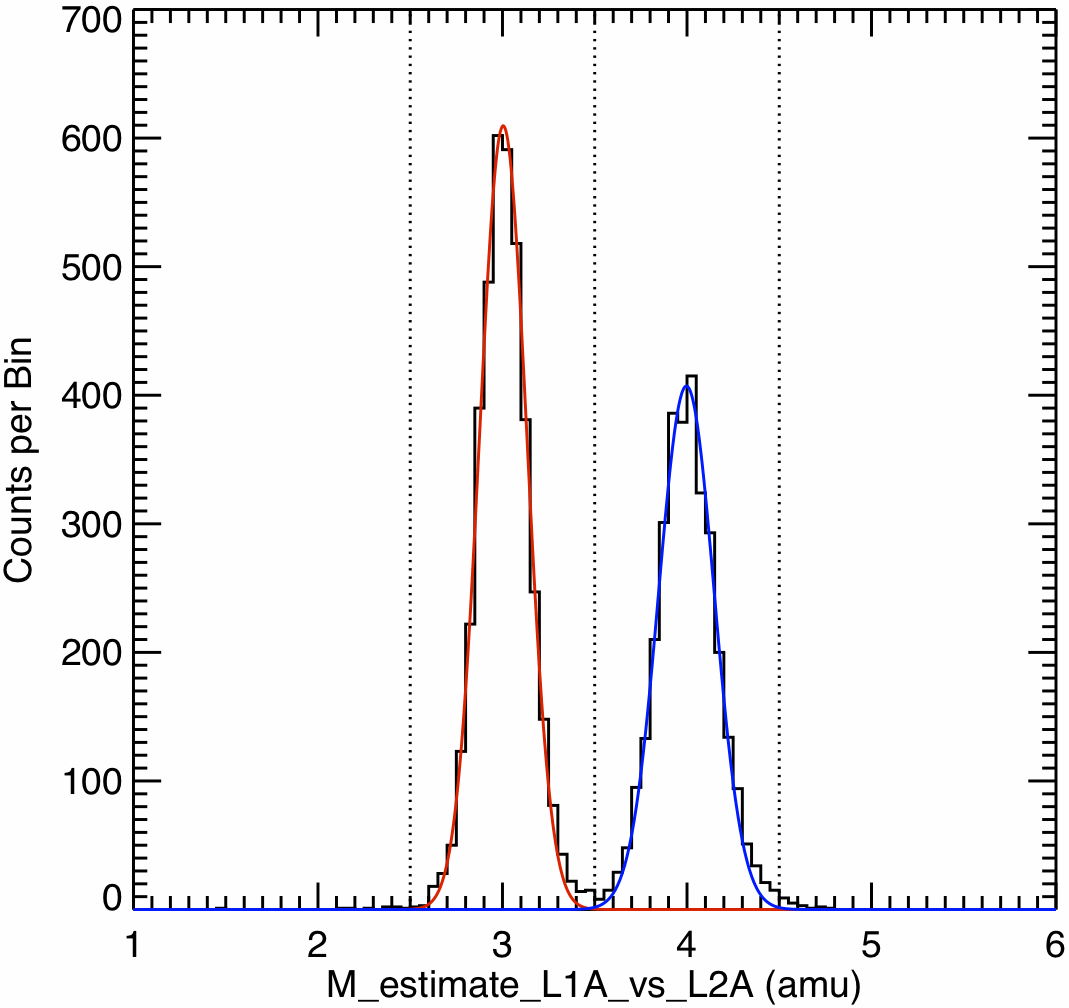 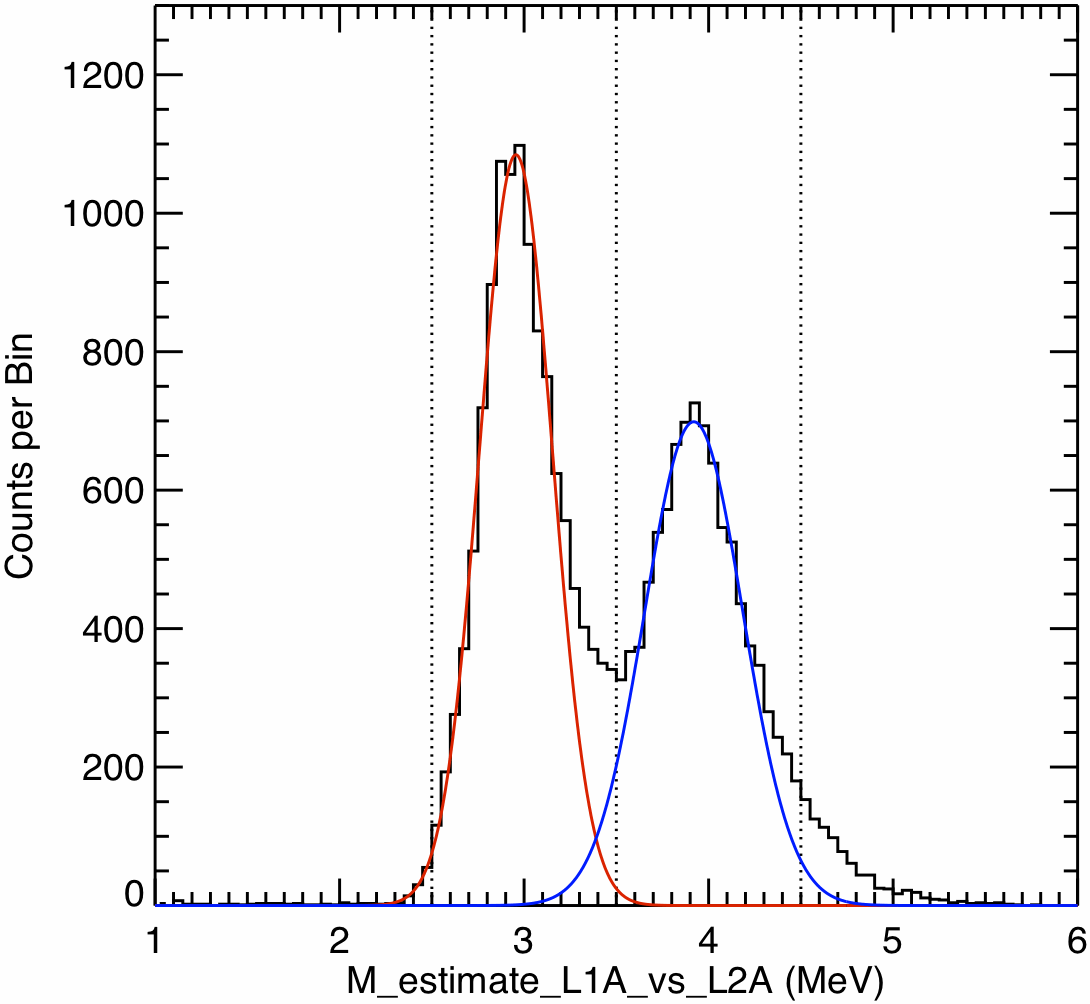 FWHM:
3He  0.47 amu
4He  0.64 amu
FWHM:
3He  0.30 amu
4He  0.35 amu
Monte Carlo simulation of He isotope resolution: example based on L1A vs L2A
 resolution dominated by effect of incidence angle uncertainty on ΔE thickness penetrated
 restricting analysis to narrow-angle sectors gives higher resolution dataset
 other effects (e.g., channeling) limit measurable 3He/4He ratio at energies of a few MeV/nuc to >~5%
MW  14 Oct 2013
SPP/ISIS PDR: EPI-Hi Sensor Draft Slides
11
Measurement Capabilities:
Electron Identification
STEREO/HET Electron Threshold: GEANT4 simulation
Example: measurements from the STEREO/HET telescope in the 13 Dec 2013 SEP event
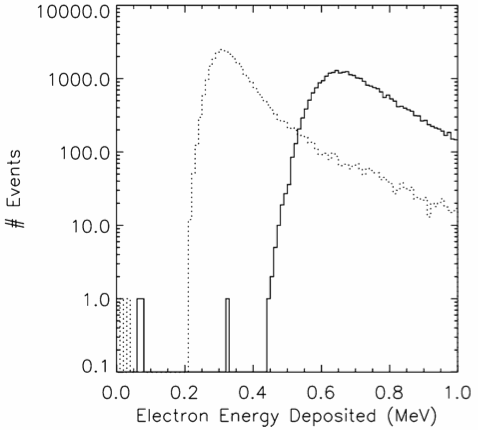 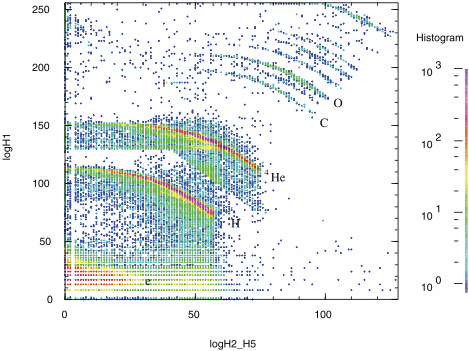 1000 μm detector
2000 μm detector
von Rosenvinge et al., Space Sci. Rev., 136, 391, 2008
EPI-Hi HET uses a 500μm front, detector vs 1000μm in STEREO/HET
 high-energy electrons should deposit ~0.17 MeV in H1 and be detectable using the modeled 0.11 MeV threshold
 once electronic noise level has been measured in a realistic setup, we will assess whether a modest increase in the H1 thickness is desirable
electrons
MW  14 Oct 2013
SPP/ISIS PDR: EPI-Hi Sensor Draft Slides
12
Measurement Capabilities:
Fields of View
five 45°-degree half-angle view cones
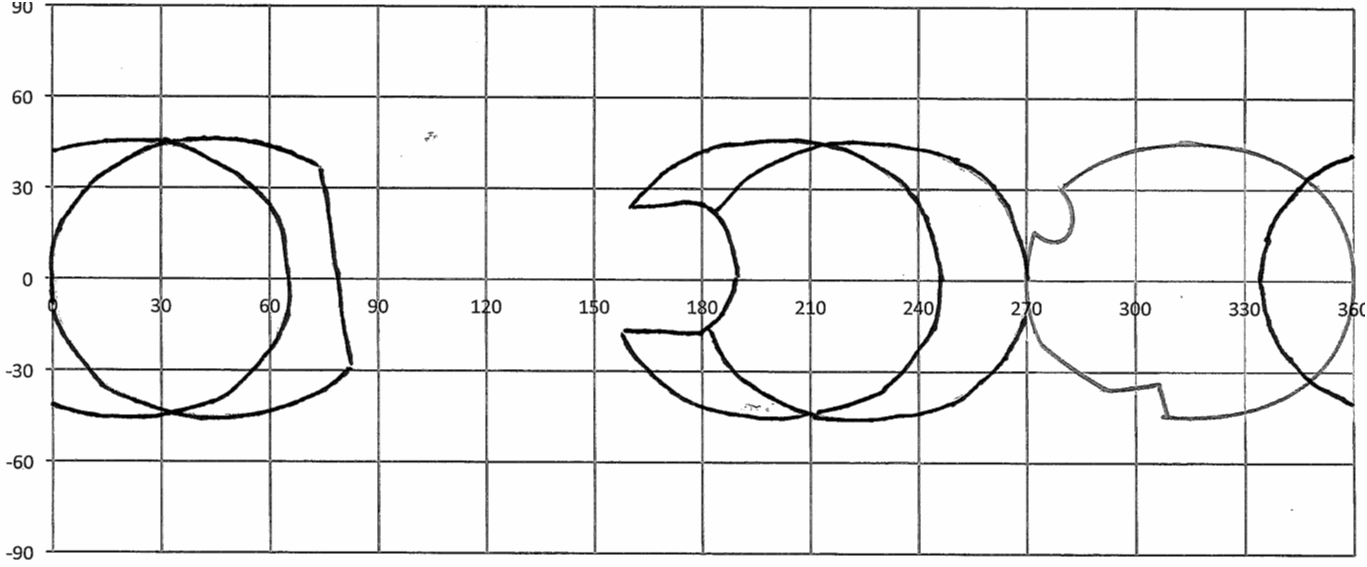 LET1
aft
HET
aft
HET
forward
LET1
forward
HET
aft
LET2
region blocked by spacecraft
TPS
replace with better version of this figure after confirming determining whether the FoVs shown here (from January 2011) are still correct
regions with full energy coverage
MW  14 Oct 2013
SPP/ISIS PDR: EPI-Hi Sensor Draft Slides
13
Measurement Capabilities:
Angular Sectoring
quote value(s) for rms spreads of angles encompassed by individual sectors
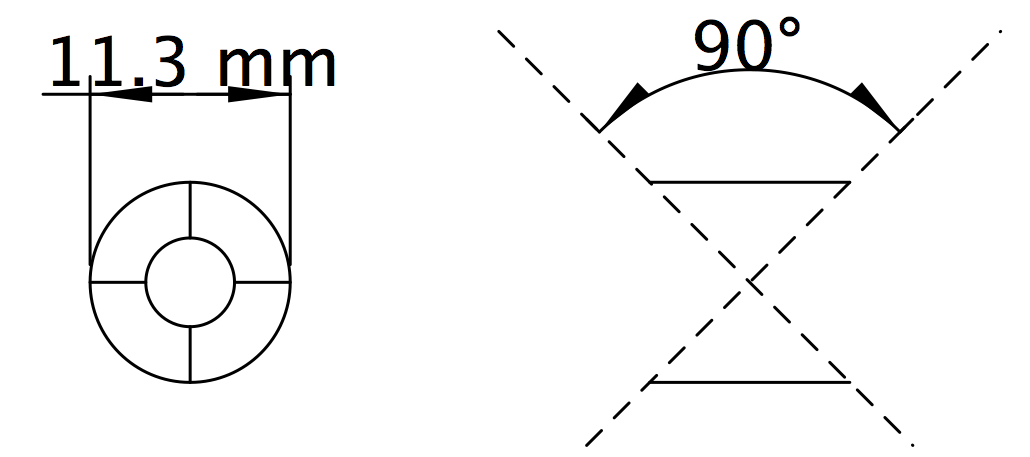 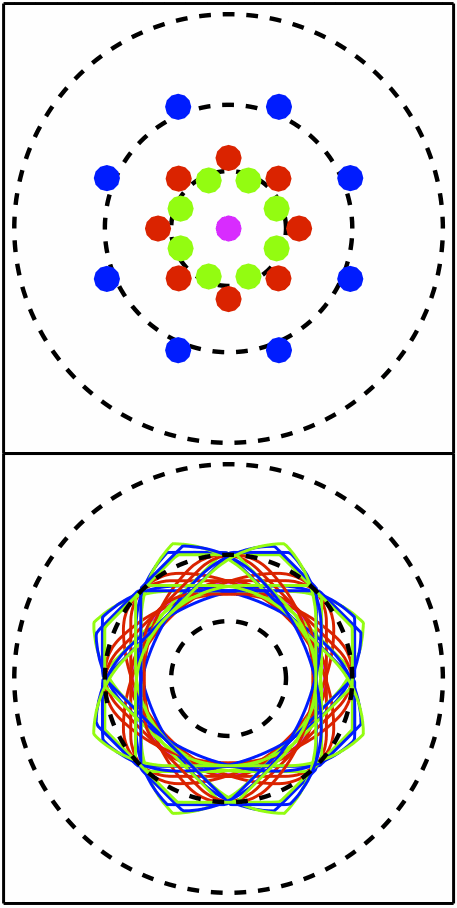 Locations of Centers of Angular Sectors
Particle direction of incidence determined based on active element hit in two position-sensitive Si detectors (L0 and L1, L1 and L2, or H1 and H2)
 each of these detectors has central bull’s eye surrounded by 4 quadrants
 area of each active element is 0.2 cm2
 quadrants in the second detector rotated 45° relative to those in the first first
 25 combinations of hit elements in the two detectors used to assign event to a viewing sector
 significant overlaps among sectors allows measurements of particle distribution with angular resolution smaller than the size of a sector
 HET provides sectored electron data, LET1 provides only front-back direction information for electrons
15°
15°
30°
30°
45°
45°
Shapes and Orientations of Angular Sectors (plotted relative to sector center location)
MW  14 Oct 2013
SPP/ISIS PDR: EPI-Hi Sensor Draft Slides
14
Measurement Capabilities: Cadences
highest cadence: 1 second
 used for one electron bin below and one above 1 MeV
 used for 4 proton bins above 1 MeV
intermediate cadence:  10 sec
 used for narrow energy bins for e, H, He, 3He
 used for intermediate energy resolution bins for element groups CNO, NeMgSi, Fe
normal cadence: 60 sec
 used for narrow energy bins for 3He, and major elements from C through Ni
 used for wide energy bins for groups of ultraheavy elements
low cadence: 300 sec
 used for angular distribution of e, p, He, 3He, CNO, NeMgSi, and Fe in intermediate energy bins
ultra-low cadence:  1 hr
 all rates accumulated at cadences of 60 sec and 300 sec are also accumulated over 1 hr
MW  14 Oct 2013
SPP/ISIS PDR: EPI-Hi Sensor Draft Slides
15
Measurement Capabilities:
Dynamic Range in Particle Intensities (1/3)
protons and He dominate the EPI-Hi count rates and the associated deadtime
 a “dynamic threshold” system, successfully used in the LET and HET instruments on STEREO, allows the adjustment of the geometrical factor for protons and He while maintaining the full geometrical factor for Z≥6 elements
 in several stages, thresholds are raised on all but one active element in detectors progressively deeper in the stack to suppress protons and He over a portion of the instrument geometrical factor
 a detector element that remains sensitive to protons and He is used to monitor the actual rate and so that thresholds can be returned to the lower values (with some hysteresis) when particle intensities have decreased
 count rates at which thresholds are dynamically raised and lowered are controlled by entries in the command table
Example from STEREO/LET
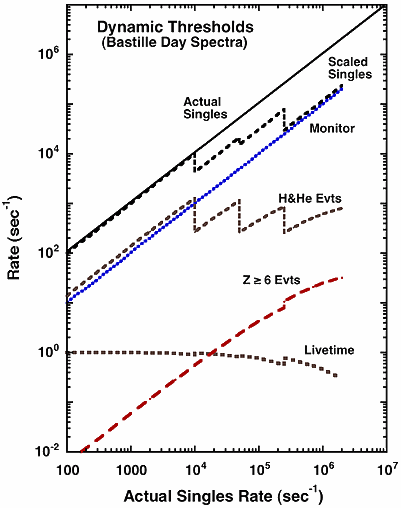 Mewaldt et al., Space Sci. Rev.,
136, 285, 2008
MW  14 Oct 2013
SPP/ISIS PDR: EPI-Hi Sensor Draft Slides
16
Measurement Capabilities:
Dynamic Range in Particle Intensities (2/3)
the EPI-Hi front-end electronics can process slightly more than 105 events/s from all detector elements combined
 dynamic threshold approach:
 stage 1: raise the threshold on 4 of the 5 segments of the L1 detectors to exclude protons and He decreases the count LET count rate by a factor ~5
 stage 2: raise the threshold on 4 of the 5 segments of the L2 detectors for an overall count rate reduction by a factor ~25
 stage 3: raise the threshold on the outer segments of the L3 and L4 detectors for a modest additional reduction of the count rates for high-energy particles entering through the telescope apertures and to reduce count rate from out-of-geometry particles entering through the sides of the telescope
 stage 4: raise the thresholds on all detector elements to eliminate protons and He from the normal analysis and obtain some information about the proton and He spectra from singles rates measured in “small pixels” that are instrumented on several of the detectors
 based on the STEREO example, when stage 4 is reached the actual singles rate (without raised thresholds) would be ~2×106/s and the livetime fraction would be ~30%
MW  14 Oct 2013
SPP/ISIS PDR: EPI-Hi Sensor Draft Slides
17
Measurement Capabilities:
Dynamic Range in Particle Intensities (3/3)
in large SEP events the intensity ratio (protons+He)/(Z≥6)≈300 so when count rate due to protons plus He would be 2×106/s without dynamic thresholds raised, the count rate of Z≥6 still be below 104/s, about an order of magnitude below the maximum rate capability of the front end electronics, so useful measurements of heavy nuclei are still possible
 in order to provide some information about protons and He at the highest intensities, singles rates in small (1 mm2) instrumented on selected detectors will be used
 small pixel rates can be calibrated against rates in other detector segments until dynamic threshold level 4 is enabled
 by setting the thresholds on the small pixels set slightly below value expected from stopping protons, some information about the incident energy spectrum is obtained from the dependence of pixel count rate on depth in the telescope
omit histogram—too complicated to explain in a short amount of time?
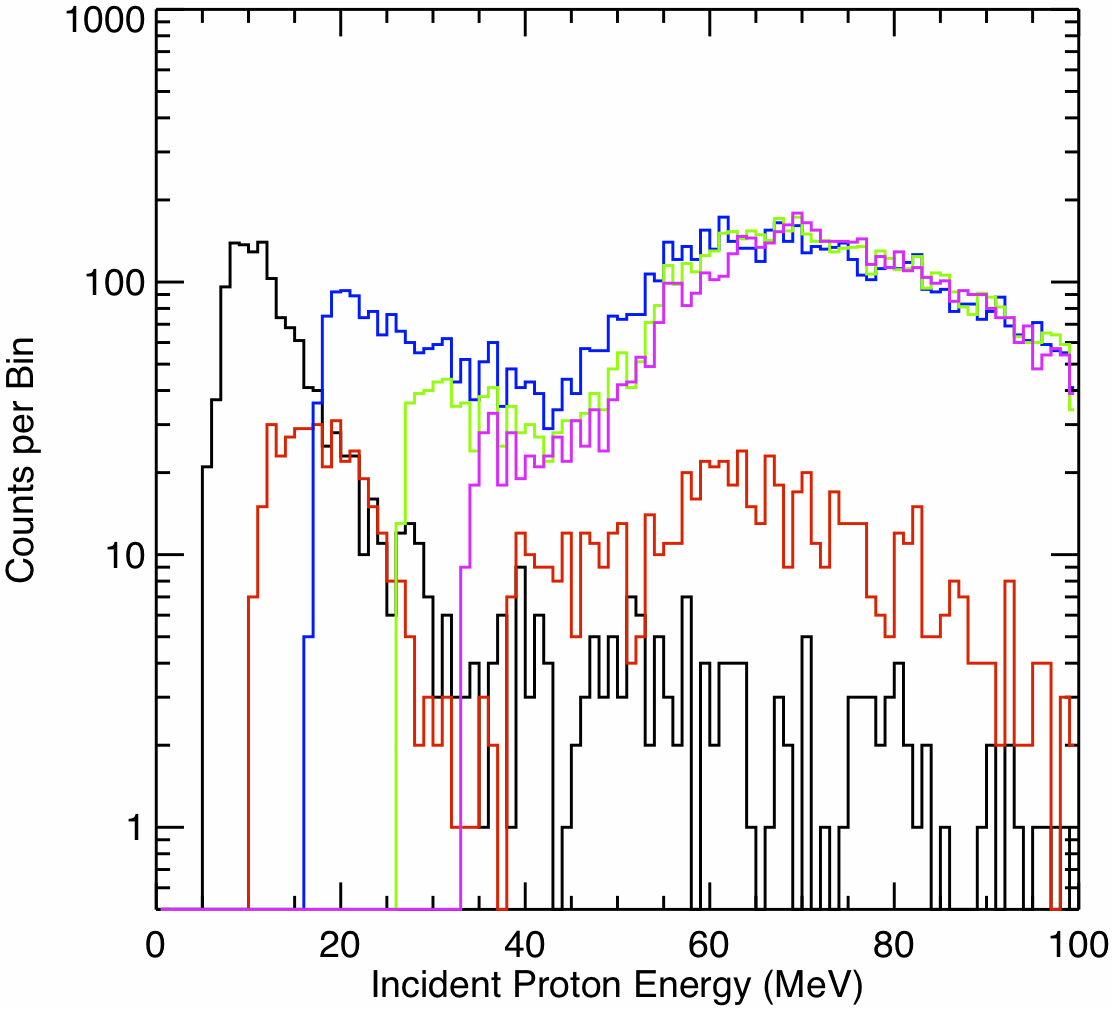 pixel count triggers above 5 MeV threshold: H1 through H5
H3-H5 detectors
central area: 1 cm2
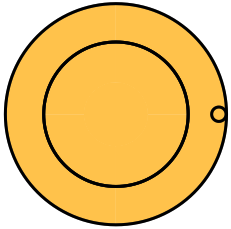 1 mm2 pixel
MW  14 Oct 2013
SPP/ISIS PDR: EPI-Hi Sensor Draft Slides
18
Bonus Science
The design of EPI-Hi lends itself to several measurements without requiring modifications of the hardware design:
 ultraheavy elements
 22Ne/20Ne isotope ratio measurements
 neutral particles including gamma-rays, neutrons, and energetic neutral atoms
MW  14 Oct 2013
SPP/ISIS PDR: EPI-Hi Sensor Draft Slides
19
Summary
MW  14 Oct 2013
SPP/ISIS PDR: EPI-Hi Sensor Draft Slides
20